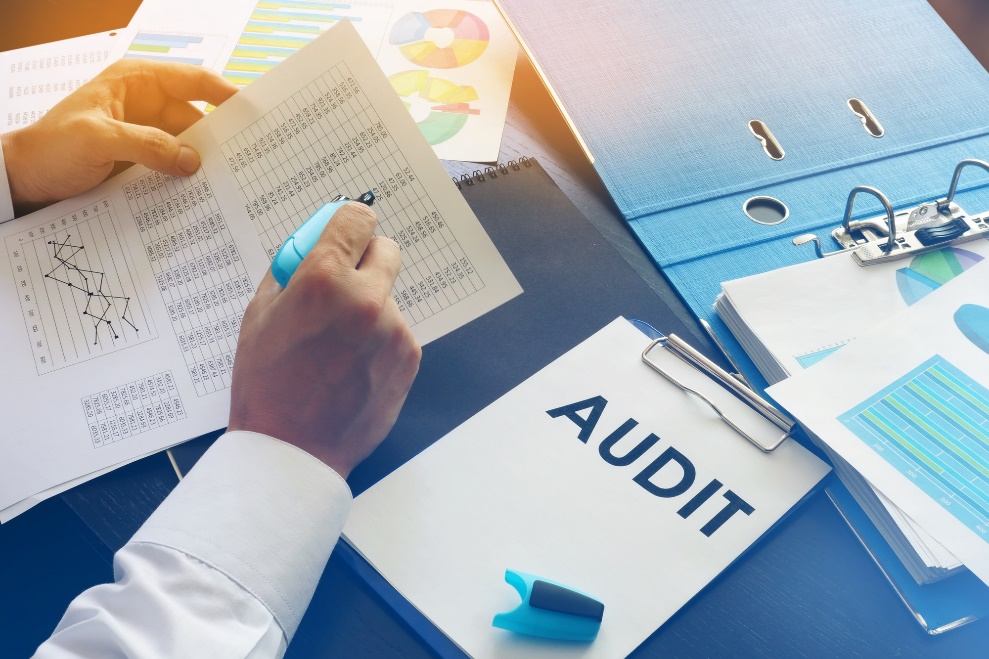 ТРАНСФОРМАЦИЯ КОНЦЕПТУАЛЬНЫХ ОСНОВ РАЗВИТИЯ АУДИТОРСКОЙ ДЕЯТЕЛЬНОСТИ
Владимир Тигранович Чая
д.э.н., профессор, академик РАЕН,
 главный научный сотрудник кафедры учета, анализа и аудита
 экономического факультета МГУ имени М.В. Ломоносова,
Ключевой проблемой развития аудиторской деятельности в России является отсутствие стройной теории (теоретических основ) аудита, как необходимой предпосылки развития аудиторской деятельности не только в нашей стране, но и в международном разрезе.
На это мы обращали внимание еще в 2013 году, подчеркивая, что в смежных отраслях таких как бухгалтерский учет и экономический анализ хозяйственной деятельности имеются самостоятельные издания по теории экономического анализа и теории бухгалтерского учета включая монографические издания
2
Именно тогда был поставлен вопрос о необходимости создания самостоятельных концептуальных основ развития аудиторской деятельности в РФ.
С момента постановки вопроса и до принятия [Распоряжение Правительства РФ «Об утверждении Концепции развития аудиторской деятельности в Российской Федерации до 2024 года» 31 декабря 2020 года № 3709] понадобилось семь лет организационно-методических и методологических усилий для окончательного принятия «Концепции развития аудиторской деятельности в РФ до 2024 года».
3
Насущным вопросом развития аудиторской деятельности становится необходимость разработки и принятия новой Концепции развития на 2024-2027 годы (среднесрочная перспектива).
Новая Концепция должна быть адаптирована к новым условиям хозяйствования в нашей стране, включая такие проблемы и особенности функционирования в новом экономическом пространстве, как неопределенность, нестабильность, волатильность и непредсказуемость.
Подготовлен Макет новых Концептуальных основ развития аудиторской деятельности, включающий как совершенно новые условия и факторы функционирования, так и соблюдение принципов преемственности базовых элементов ныне действующей Концепции.
4
Общая блок-схема Макета Концепции развития аудиторской деятельности до 2027 года.
Блок 10.
Образование, повышение квалификации и аттестация аудиторов
Блок 1.
Совершенствование нормативно-правовой базы аудита
Блок 1.1.
Законодательные инициативы в области аудита и саморегулирования
Блок 10.1.
Привлечение молодежи в профессию
Блок 10.2.
Система взаимодействия с ВУЗами
Блок 2.
Взаимодействие регулирующих органов и совершенствование их деятельности
Блок 11.
Международное сотрудничество
Блок 3.
Стандартизация аудиторской деятельности
Блок 12.
Цифровизация и применение ИТ технологий
Блок 4.
Решение вопросов консолидации учетной, аналитической, и аудиторской профессии
Блок 12.1.
Использование базовых элементов искусственного интеллекта
Блок 5.
Системы контроля аудиторской деятельности (КАД) и внутреннего контроля
Блок 12.1.1.
Применение персептрона (базового элемента ИИ) в контроле качества аудита
Блок 5.1.
Классификатор нарушения в системе КАД
Блок 13.
Определение новой исходной парадигмы дальнейшего развития аудиторской деятельности
Блок 6.
Дисциплинарное производство
Блок 14.
Совершенствование взаимодействия с госорганами и общественными организациями в сфере аудиторской деятельности
Блок 7.
Система специализированных органов
Блок 15.
Отражение специфики и особенностей концептуальных подходов в отдельных отраслях и сферах деятельности
Блок 8.
Профессиональная этика и независимость
Блок 9.
Противодействие коррупции
5
Каждый из этих блоков содержит необходимость формирования и определения концептуальных подходов по каждому разделу. Иными словами, в целом, Концепция содержит совокупность (обвязку) отдельных концептуальных подходов по каждому блоку развития.
6
Ожидаемыми результатами исследования будет принятие новой концепции развития аудиторской деятельности на среднесрочную перспективу, способствующей не только решению текущих проблем развития аудита, но и являющейся существенным вкладом в теорию аудиторской деятельности.
Как следствие Концепция будет способствовать:
повышению конкурентоспособности российского аудита;
консолидации аудиторской профессии;
трансформации методологии аудита в новой исходной парадигме повышения информативности и аналитичности аудиторского заключения;
существенному улучшению всей системы взаимодействия с государственными органами в сфере аудиторской деятельности;
формированию нового поколения аудиторов и ряда других специфических подходов в различных отраслях и сферах хозяйственной деятельности, в частности в недропользовании и геологоразведке.
7
Форсайт и образования, и передачи знаний, навыков и понимания проблематики в данной и смежной сферах деятельности позволит передавать фундаментальные основы развития аудита студентам и молодым специалистам еще до оформления этих навыков в предметных дисциплинах, т.е. передавать информацию («буквально с колес»), по мере выработки новых концептуальных основ в рамках действующих предметов.
8
Спасибо за внимание!